要你好快
乾包如何销售集算器
1
要解决什么问题？
产品定位
有了报表工具后
还面临哪些问题？
报表没完没了
报表查询太慢
需求多变，报表总也做不完，累！
很多技术力量投入报表开发，却还是疲于应付
技术高手用来做报表，感觉很浪费
查询一次要等几分钟
数据库很忙，报表查询响应慢
数据量太大，报表响应不及时
优化多次，效果不明显
这些是报表工具的锅吗？
请看下图
报表开发的三个环节
数据库
JAVA/SQL/存储过程
报表工具
数据
计算（数据准备）
呈现
问题出在这
报表工具主要用来做数据呈现，搞不定计算环节，术业有专攻，计算不是报表工具该干的。但客户遇到报表难题很容易把锅甩给报表工具，报表工具表示很无辜…
报表为什么没完没了？
报表工具只能搞定呈现环节，但消耗工作量更大却是数据准备环节，报表工具无能为力!!!
没有！报表多变常态，无法消除，只能适应；但可以利用工具实施低成本应对方法!
也要工具化！全方位简化报表开发后，才能做到低成本高效率应对!
亲，报表为什么会没完没了？
那就没有办法消灭没完没了的问题吗？
嗯嗯，谢谢亲！
那么数据准备怎么办？
那为什么上了专业报表工具、敏捷BI还是搞不定？
报表的业务稳定性天生很差，业务开展会不断刺激出新的查询统计需求
无关报表工具
报表为什么查询慢？
很难！请高手优化SQL提升很有限，且成本不低；扩容数据库的实施复杂度太高，且扩容成本更高！基于现有体系很难从根本解决这个问题！
不能！报表工具主要负责数据呈现，虽然报表工具也有一定的计算能力，但这个能力很弱，完全搞不定报表性能问题！
需要改变报表计算环节的方式，不能硬编码，需要通过专用工具解决问题！
亲，报表为什么查询很慢？
使用报表工具能优化吗？
嗯嗯，谢谢亲！
那么怎么办？
通过数据库能搞定吗？
报表性能多半是由于计算（数据准备）环节引起的，计算快报表自然就会快！
无关报表工具
解决方案-数据计算工具化
报表数据准备环节独立出来，报表开发彻底工具化，实现开发高效率、运行高性能！
报表开发工具化
报表绘制与数据准备两个环境都可以使用高效工具开发
报表模块独立化
报表呈现及数据准备工作从应用程序和数据库中独立出来，单独维护，与应用解耦
开发人员广泛化
一般技术人员都能做，成本低，响应快
报表运行高性能
高性能计算引擎彻底解决报表运算慢问题
报表呈现层
数据准备层
专用高性能工具
三“化”一“能”
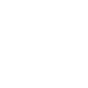 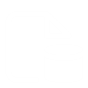 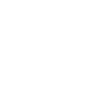 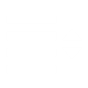 数据源层
新型报表应用三层结构
集算器
帮客户快速应对报表需求
彻底解决报表性能慢问题
开发快·查询快
“集算器”是什么？
集算器是润乾推出的计算引擎，可以为报表提供数据计算服务
通过集算器可以帮用户进一步缩短复杂报表开发周期，降低人员要求，同时提升报表性能
什么场景需要集算器？
报表没完没了（报表需求多变，疲于应付）
报表性能低（查询一次要等几分钟）
报表数据量大（几万、几十万、几百万）
报表涉及多样数据源（RDB、NoSQL、文本、Hadoop、ES等）
报表计算复杂（用了报表工具仍然要有DBA帮忙写复杂SQL或存储过程）
量化指标
报表没完
一个项目/终端用户处，满足如下条件时，说明报表没完没了
有专职人员应对项目后期的报表和查询开发
经常因为响应不及时遭到客户方的抱怨投诉
报表太慢
单个报表查询时间超过1分钟
不同用户对“慢”的感知不同，需要结合客户感受判断
该选用哪个版本？
与报表配合使用，支持大数据量报表异步呈现，报表数据较多时选用
可以对接文本、Hadoop、NoSQL等多种数据源；支持外存游标，分批计算数据
在标准版基础上，增加了压缩高性能存储，需要高效数据存储能力时选用（包含前2个版本功能）
集成集算器
标准版
专业版
海量数据秒级呈现
多数据源支持
多数据源支持
高性能存储
*版本说明：http://www.raqsoft.com.cn/p/esproc-edition
2
目标客户是谁？
客户识别
客户画像
报表没完没了
报表性能问题
都会遇到
通常只有报表性能问题
应用系统集成商
报表平台方案商
终端用户
敏捷BI服务商
所有报表用户
历史经验表明
中等规模的企业更容易购买
人数在几十到200人左右的集成商
采购流程相对简单，购买更容易
不绝对！
历史经验表明
民营企业更容易购买
民营企业采购流程相对简单，自己的钱自己说了算
国企则相对复杂，而且不容易接受我们的制式合同
不绝对！
3
怎么找客户？
获客渠道
获客渠道
已有报表用户
参加展会
混圈子
其他
从“活动行”上查找软件相关会议并参加
加各种微信群，积极参加线上线下活动
获客需要充分发挥你的聪明才智，不要被限制了
4
如何与客户沟通？
沟通技巧
报表没完没了？
报表查询太慢？
集算器版本（与润乾报表配合）
报表集成版
标准版
专业版
高性能存储解决解决大清单报表和快速填报统计，不能编写脚本
灵活脚本解决复杂数据准备、多样性数据源，使报表开发彻底工具化
标准版和报表集成版的合体，报表开发彻底工具化的基础上再提升运算性能
商务政策：http://www.raqsoft.com.cn/wx/business.html
买断模式：http://www.raqsoft.com.cn/wx/hdq-buyout.html
如何面对客户拒绝？
客户：
集算器还要学习，难度太大，不如直接用JAVA和SQL

参考回答：
对于有JAVA和SQL经验的程序员，学会集算器的基本概念和语法也就半天时间。如果需要深入掌握一些思维方式，那可能需要几个月的时间，但任何技术都是这样。一旦掌握了，就象打开一扇新的门，很多以前难做的问题都迎刃而解了，这个成本是一次性的，可以得到一劳永逸的好处。
当然，集算器也确实有难度，主要在于性能优化算法的理解上而不是集算器本身。但这个难度对JAVA也存在且更严重，以至于很多人就放弃优化了；对于SQL倒是不存在这问题，但原因是SQL写不出高效算法，想努力都不行。
客户：
（相对报表）集算器太贵了

参考回答：
贵不贵，要看替代成本。如果不用集算器，解决这些问题需要花费的成本有多高？
集算器能减少一半以上的编码工作量，而能写数据运算的程序员价码都不低；用集算器解决性能优化问题，能有效减少数据库或硬件的扩容。从替代技术的成本来看，集算器并不贵。

另外，集算器也提供买断模式，而且配合润乾报表工作的版本要便宜很多。
客户：
集算器有点偏门，学会它不能提升个人在职场上的价值，程序员不肯学

参考回答：
这个问题有两方面。
站在公司角度上看，你的员工是掌握偏门一点的技术好还是会通用的技术好呢？什么样的员工会更稳定一点呢？你懂的！
站在员工角度上看，看起来是这样，但一项技术要等到人人皆知后再去学，你的价值会大吗？当然，在还偏门时去投入精力学习某项技术是有些赌的成份，所以，还是认真了解一下集算器的特征，评判它是否值得一赌。